স্বাগতম
7/21/2020
Md.Sohrab Hossain.
1
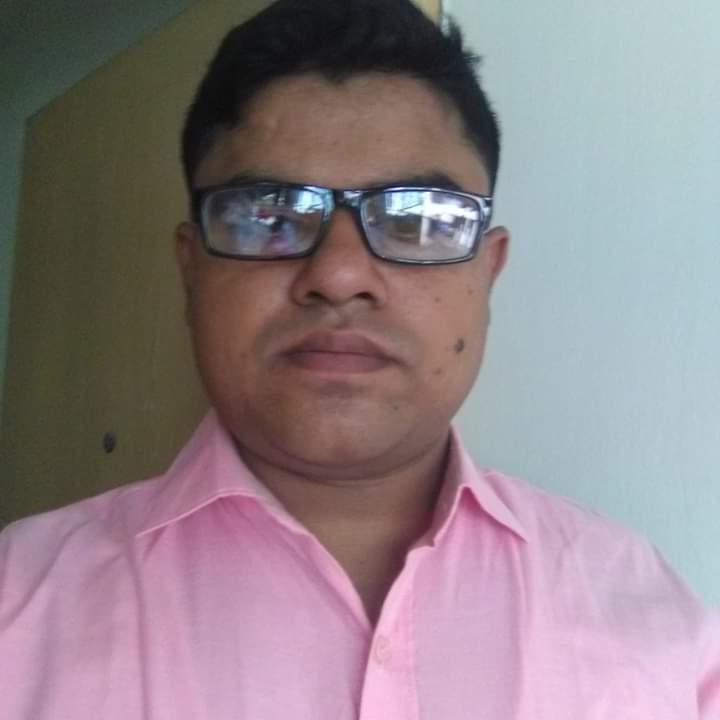 পরিচিতি
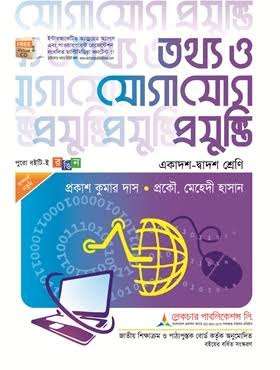 Abdus salam
 প্রভাষক
 তথ্য ও যোগাযোগ প্রযুক্তির
 Purba charbata school and college ,subornachar, noakhali
শ্রেণি :  একাদশ  
বিষয় :  আইসিটি
অধ্যায়-০১
Md. Sohrab Hossain.
2
7/21/2020
এই পাঠ শেষে শিক্ষার্থীরা ………
  যোগাযোগ প্রযুক্তির মৌলিক উপাদান বর্ণনা করতে পারবে; 
 কতিপয় ICT বিষয়ের ব্যাখ্যা করতে পারবে।
7/21/2020
Md.Sohrab Hossain.
3
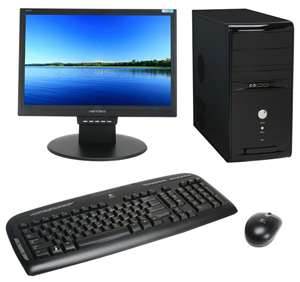 7/21/2020
Md.Sohrab Hossain.
4
7/21/2020
Md.Sohrab Hossain.
5
আজকের পাঠ……
তথ্য ও যোগাযোগ প্রযুক্তি এর মৌলিক উপাদান ও উপকরন ।
7/21/2020
Md.Sohrab Hossain.
6
তথ্য ও যোগাযোগ প্রযুক্তির মৌলিক উপাদান
তথ্য ও যোগাযোগ প্রযুক্তির মৌলিক উপাদান ৫টি। যথা-

১। Source বা উৎস
২। Transmitter  বা প্রেরক
৩। Medium বা মাধ্যম
৪। Receiver বা গ্রাহক
৫। Destination বা গন্তব্য
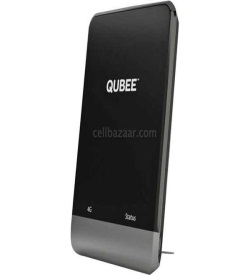 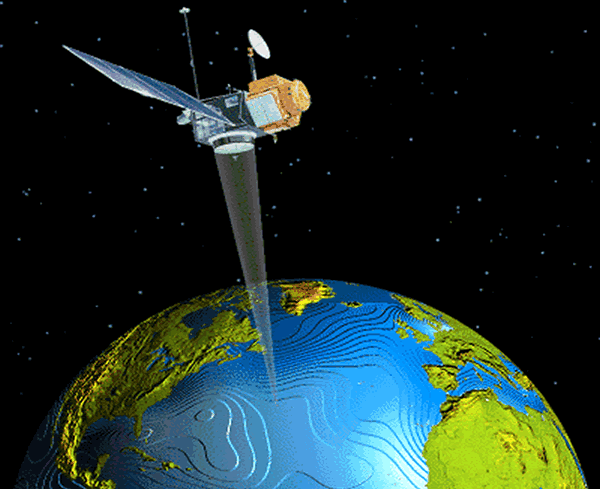 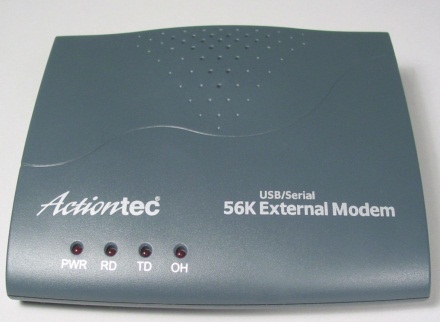 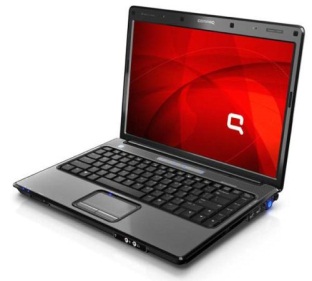 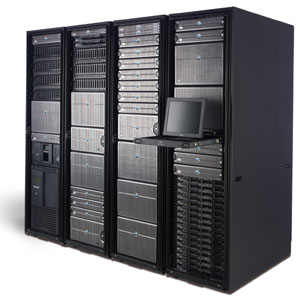 7/21/2020
Md.Sohrab Hossain.
7
Source বা উৎস
যে ডিভাইস হতে ডেটা পাঠানো হয় তাকে Source বা উৎস বলে। যেমন : Computer
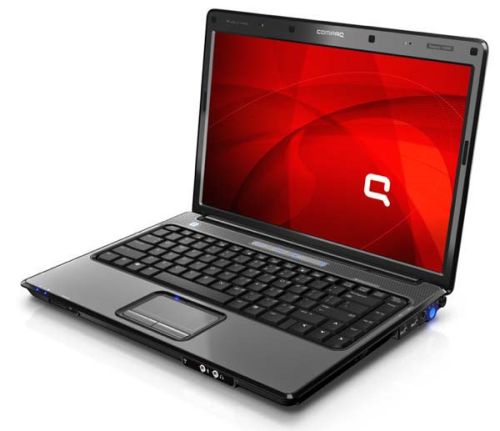 চিত্র : Laptop Computer
7/21/2020
Md.Sohrab Hossain.
8
Transmitter বা প্রেরক
যে ডিভাইস উৎস হতে ডেটা নিয়ে কমিউনিকেশন মাধ্যমে পাঠায় তাকে Transmitter  বা প্রেরক বলে। উদাহরণ : Modem
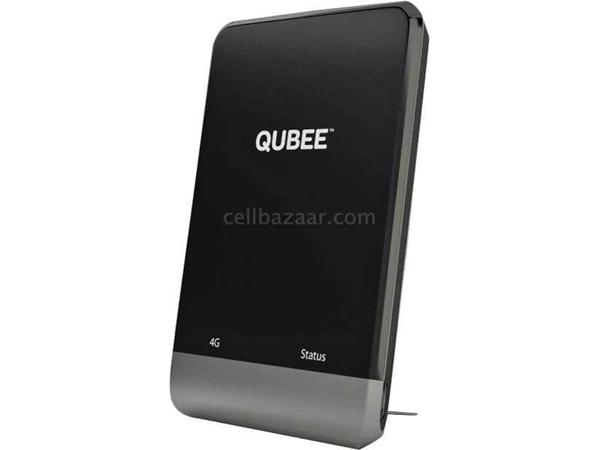 চিত্র : Modem
7/21/2020
Md.Sohrab Hossain.
9
Medium বা মাধ্যম
যার মধ্য দিয়ে ডেটা একস্থান হতে অন্য স্থানে স্থানান্তরিত হয় তাকে Medium বা মাধ্যম বলে। 
উদাহরণ : রেডিওওয়েব, মাইক্রোওয়েব, স্যাটেলাইট
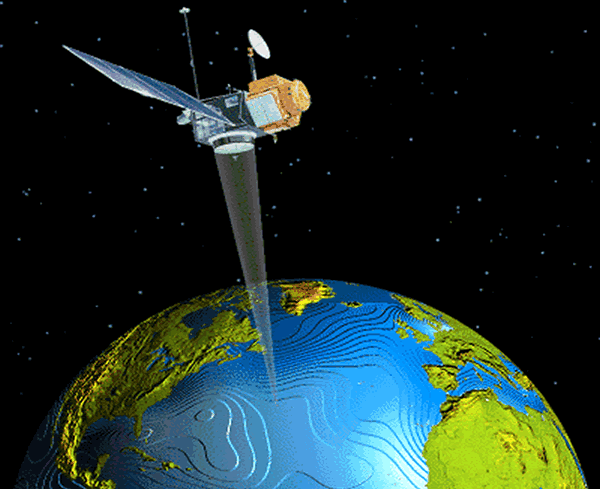 চিত্র : স্যাটেলাইট
7/21/2020
Md.Sohrab Hossain.
10
Receiver বা গ্রাহক
কমিউনিকেশনের মাধ্যমে যার কাছে ডেটা পাঠানো হয় তাকে Receiver বা গ্রাহক বলে । উদাহরণ : মডেম
চিত্র : External  মডেম
7/21/2020
Md.Sohrab Hossain.
11
Destination বা গন্তব্য
ডেটার সর্বশেষ গন্তব্যস্থলই হল Destination বা গন্তব্য । উদাহরণ : Server Computer, PC
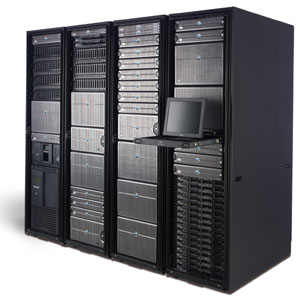 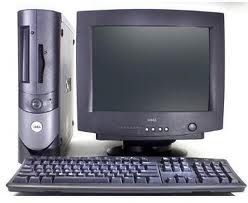 চিত্র : Personal Computer
চিত্র : Server Computer
7/21/2020
Md.Sohrab Hossain.
12
কতিপয় ICT  বিষয়ের সংক্ষিপ্ত পরিচিতি
Computer বা কম্পিউটার।
    Mobile বা মোবাইল।
    Telephone বা টেলিফোন।
     Radio বা রেডিও।
   Television বা টেলিভিশন।
   Internet বা ইন্টারনেট।
   E-mail বা ই-মেইল। 
  Communication Media বা কমিউনিকেশন মিডিয়া।
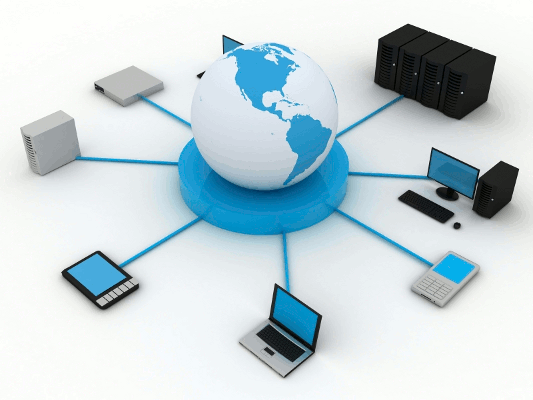 7/21/2020
Md.Sohrab Hossain.
13
একক কাজ
১. প্রেরক ও প্রাপক পার্থক্য কি বল।
7/21/2020
Md.Sohrab Hossain.
14
মূল্যায়ন
প্রশ্ন-1 যোগাযোগ প্রযুক্তির মৌলিক উপাদান কী কী ? বল।
  প্রশ্ন-2 ইন্টারনেট ব্যবহারের জন্য তুমি কী কী উপকরণ ব্যবহার করবে, বর্ণনা কর ।
7/21/2020
Md.Sohrab Hossain.
15
বাড়ীর কাজ
কতিপয় ICT  বিষয়ের সংক্ষিপ্ত পরিচিতি শিখে আসবে ।
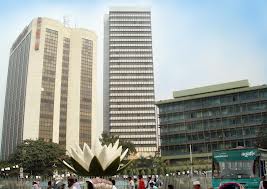 7/21/2020
Md.Sohrab Hossain.
16
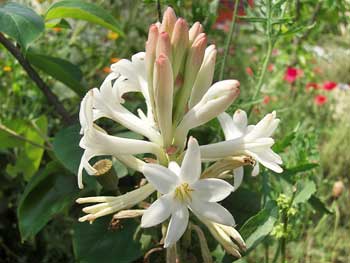 সবাইকে ধন্যবাদ
7/21/2020
Md.Sohrab Hossain.
17